Структура управления МБДОУ г. Иркутска детский сад №157 
Адрес: г. Иркутск, мкр.Университетский, 5
Официальный сайт: https://rused.ru/irk-mdou157/
Заведующий
        МБДОУ №157
        Занхоева Ж.В. 
  mdoudetsad157@mail.ru
Совет учреждения
Педагогический совет
ИИИ
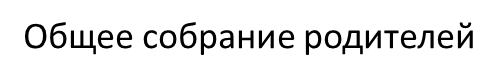 Совет родителей
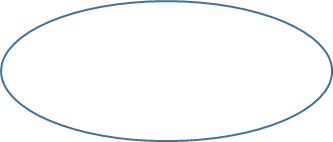 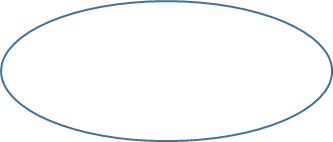 Заведующий хозяйством 
Бондарева М.А. mdoudetsad157@mail.ru
Заместитель заведующего
по УВР Баршенцева Е.С.
mdoudetsad157@mail.ru
Медицинская сестра
Межуева И.В. 
mdoudetsad157@mail.ru
Педагогический персонал:
Специалист по кадрам;
Помощники воспитателя;
Оператор стиральных машин;
Уборщик служебных помещений;
Рабочий по обслуживанию здания;
Дворник
Педагогический персонал:
Воспитатели;
Узкие специалисты;
Музыкальный руководитель;
Инструктор физо;
Педагог-психолог